Decision Trees in R
Arko Barman
With additions and modifications by Ch. Eick
For COSC 3337
categorical
categorical
continuous
class
Example of a Decision Tree
Splitting Attributes
Refund
Yes
No
NO
MarSt
Married
Single, Divorced
TaxInc
NO
< 80K
> 80K
YES
NO
Model:  Decision Tree
Training Data
NO
Another Example of Decision Tree
categorical
categorical
continuous
class
Single, Divorced
MarSt
Married
NO
Refund
No
Yes
TaxInc
< 80K
> 80K
YES
NO
There could be more than one tree that fits the same data!
Decision Tree Classification Task
Decision Tree
Refund
Yes
No
NO
MarSt
Married
Single, Divorced
TaxInc
NO
< 80K
> 80K
YES
NO
Apply Model to Test Data
Test Data
Start from the root of tree.
Refund
Yes
No
NO
MarSt
Married
Single, Divorced
TaxInc
NO
< 80K
> 80K
YES
NO
Apply Model to Test Data
Test Data
Decision Trees
Used for classifying data by partitioning attribute space
Tries to find axis-parallel decision boundaries for specified optimality criteria
Leaf nodes contain class labels, representing classification decisions
Keeps splitting nodes based on split criterion, such as GINI index, information gain or entropy
Pruning necessary to avoid overfitting
Decision Trees in R
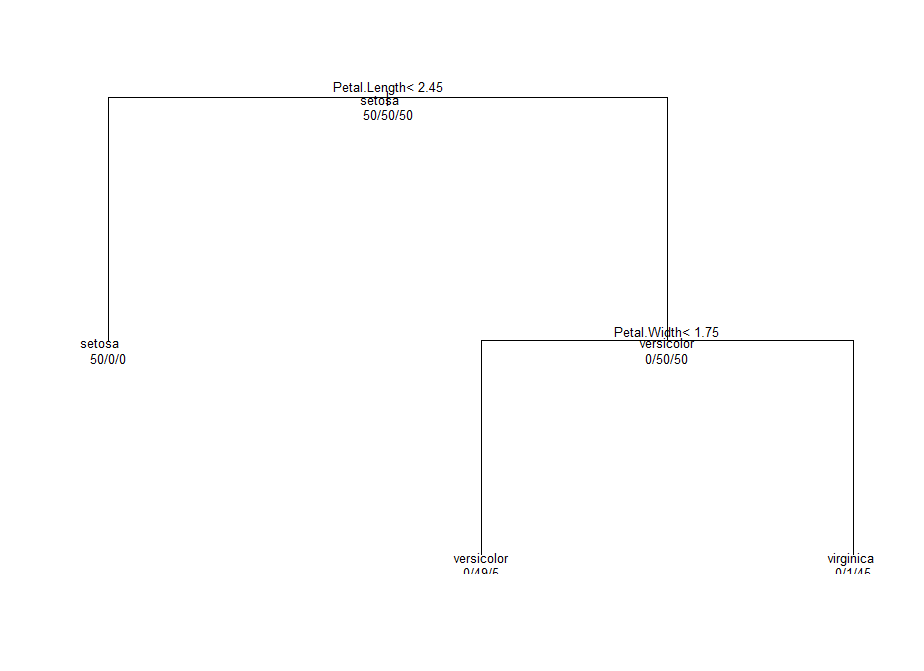 mydata<-data.frame(iris)
attach(mydata)

library(rpart)
model<-rpart(Species ~ Sepal.Length + Sepal.Width + Petal.Length + Petal.Width,
	data=mydata,
	method="class")
plot(model)
text(model,use.n=TRUE,all=TRUE,cex=0.8)
Decision Trees in R
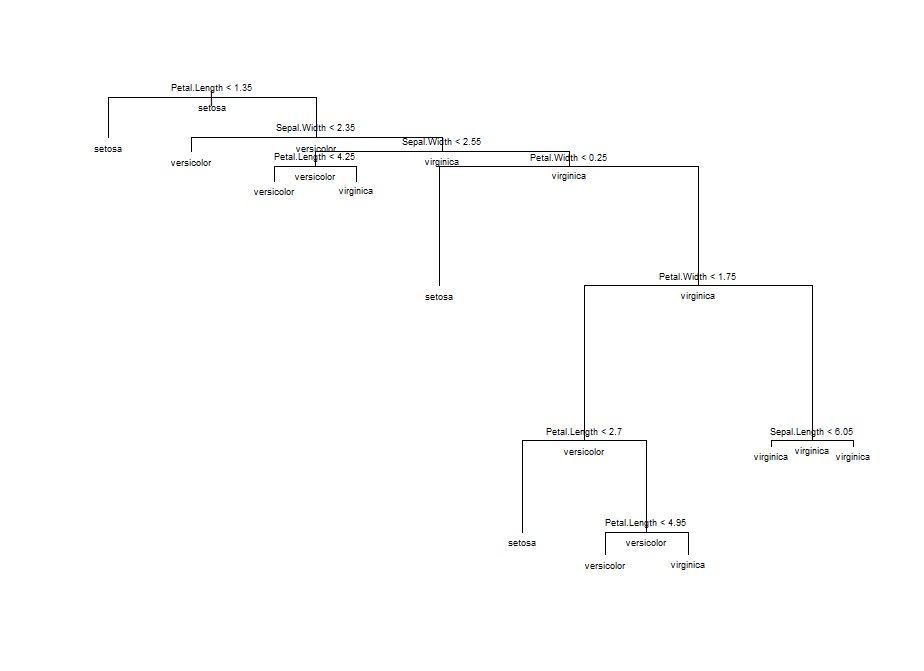 library(tree)
model1<-tree(Species ~ Sepal.Length + Sepal.Width + Petal.Length + Petal.Width,
	data=mydata,
	method="class",
	split="gini")
plot(model1)
text(model1,all=TRUE,cex=0.6)
Decision Trees in R
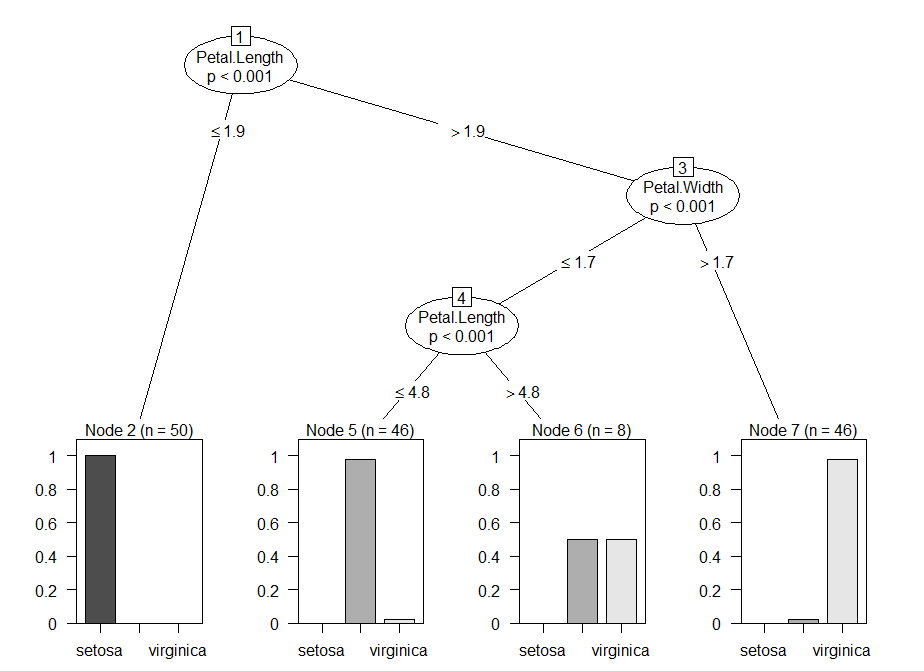 library(party)
model2<-ctree(Species ~ Sepal.Length + Sepal.Width + Petal.Length + Petal.Width,
	data=mydata)
plot(model2)
Controlling number of nodes
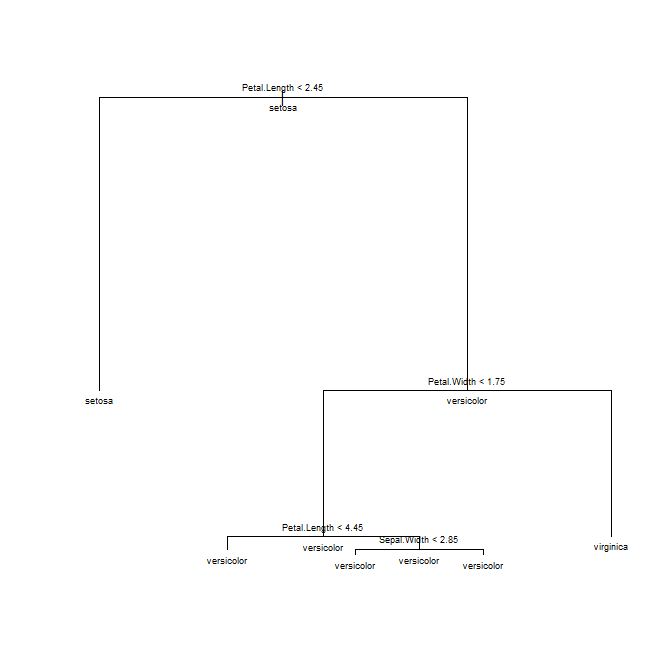 This is just an example. You can come up with better or more efficient methods!
library(tree)
mydata<-data.frame(iris)
attach(mydata)
model1<-tree(Species ~ Sepal.Length + Sepal.Width + Petal.Length + Petal.Width,
	data=mydata,
	method="class",
	control = 	tree.control(nobs = 	150, mincut = 10))
plot(model1)
text(model1,all=TRUE,cex=0.6)
predict(model1,iris)
Note how the number of nodes is reduced by increasing the minimum number of observations in a child node!
Controlling number of nodes
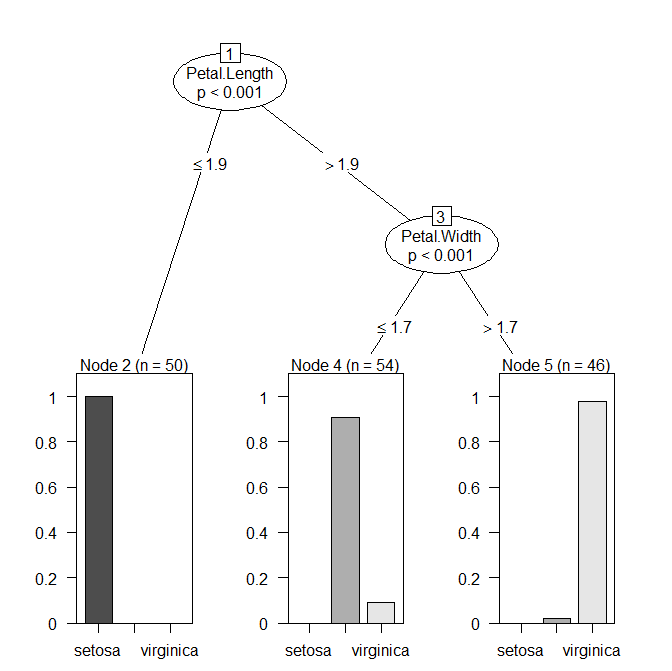 This is just an example. You can come up with better or more efficient methods!
model2<-ctree(Species ~ Sepal.Length + Sepal.Width + Petal.Length + Petal.Width,
data = mydata, controls = ctree_control(maxdepth=2))
 plot(model2)





Note that setting the maximum depth to 2 has reduced the number of nodes!
http://data.princeton.edu/R/linearmodels.html
Linear Models in R
abline() – adds one or more straight lines to a plot
lm() – function to fit linear regression model
 x1<-c(1:5,1:3)
 x2<-c(2,2,2,3,6,7,5,1)
abline(lm(x2~x1))
title('Regression of x2 on
X1')
plot(x1,x2)
abline(lm(x2~x1))
 title('Regression of x2 on
+ x1')
s<-lm(x2~x1)
 lm(x1~x2)
abline(1,2)
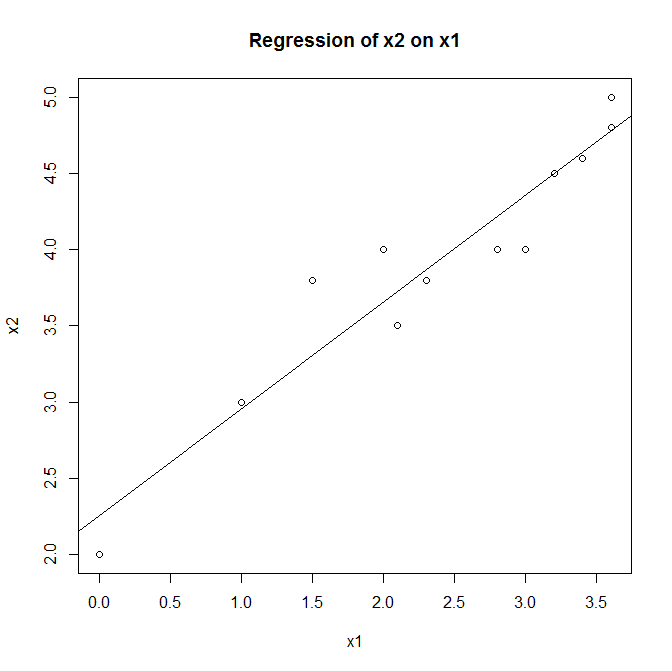 Scaling and Z-Scoring Datasets
http://stat.ethz.ch/R-manual/R-patched/library/base/html/scale.html
s<-scale(iris[1:4])
mean(s[,1]) 
sd(s[,1])

t<-scale(s, center=c(5,5,5,5), scale=FALSE)
#subtracts the mean-vector and additionally (5,5,5,5) and does not dived by the standard deviation. 
https://archive.ics.uci.edu/ml/datasets/banknote+authentication
NA’s and Statistical Summaries
> #also see: http://thomasleeper.com/Rcourse/Tutorials/NAhandling.html
> #Author: Christoph Eick; February 9, 2018.
> #Dealing with NA's
> a<-c(1,NA,4,7)
> sd(a)
[1] NA
> sd(a, na.rm=TRUE)
[1] 3
> mean(a, na.rm=TRUE)
[1] 4
> cor(iris[1:4])
             Sepal.Length Sepal.Width Petal.Length Petal.Width
Sepal.Length    1.0000000  -0.1175698    0.8717538   0.8179411
Sepal.Width    -0.1175698   1.0000000   -0.4284401  -0.3661259
Petal.Length    0.8717538  -0.4284401    1.0000000   0.9628654
Petal.Width     0.8179411  -0.3661259    0.9628654   1.0000000
NA’s and Statistical Summaries II
> a<-c(NA,NA,5,6,7,8, 9, 10, 12)
> b<-c(1,2,NA,NA,4,4, 7, 2, 4)
> c<-c(3,3,1,6,NA,NA, 5, -4, -6)
> x<-data.frame(a,b,c)
> x
   a  b  c
1 NA  1  3
2 NA  2  3
3  5 NA  1
4  6 NA  6
5  7  4 NA
6  8  4 NA
7  9  7  5
8 10  2 -4
9 12  4 -6
> cor(x) 
   a  b  c
a  1 NA NA
b NA  1 NA
c NA NA  1
> cor(x, use="complete.obs")
           a          b          c
a  1.0000000 -0.4335550 -0.8565648
b -0.4335550  1.0000000  0.8363851
c -0.8565648  0.8363851  1.0000000
> cor(x, use="pairwise.complete.obs")
           a          b          c
a  1.0000000 -0.1598405 -0.6981545
b -0.1598405  1.0000000  0.1892828
c -0.6981545  0.1892828  1.0000000
> cov(x, use="pairwise.complete.obs")
#I recommend using "pairwise.complete.obs", 
but this can also lead to problems: 
http://bwlewis.github.io/covar/missing.html